SOCIAL PHARMACOLOGY
SOCIOPHARMACOLOGY
DR.Dr. Endang Isbandiati Soediono, MS, SpFK
Dept.Pharmacology&Therapy,MedicalFaculty,AirlanggaUniversity
Dept.Clinical Pharmacology,Dr.Soetomo-Teaching Hosptal,
SURABAYA
9/13/2012
FKMSocPhaEIS09
1
Social Pharmacology
A broad collection of disciplines pertaining to evaluating 


the efficacy, safety, effectiveness, compliance, self-medication, and consumption of economic resources associated with the use of pharmaceutical products.
9/13/2012
FKMSocPhaEIS09
2
SOCIAL PHARMACOLOGY
Is the study of drug product use in a modern society and of understanding how society  actually uses medicines.

A new approach to drugs in the postmarketing period :
. Research (clinical and social) in to the “real life” of drug in the community and
. Its consequenses for society, the goverment health authorities, health care services and drug manufactures
9/13/2012
FKMSocPhaEIS09
3
Social pharmacology encourages
Pharmacological research into the real life use of medicinal products and thus, guides individualized treatment of pts. and the development of new drugs.

It provides the conceptual framework to gain value-added knowledge about drugs, and for risk/benefit assesment of marketed drug products.
9/13/2012
FKMSocPhaEIS09
4
POSTMARKETING SETTING
Pts.  should be aware that even though a medicinal  product is registered as “safe and effective” by authorithies







Pts. may have false ideas on how to stay healthy and believe that medication is a good thing in it self without limitation.
No Drug is
 Completely Safe or 
Always Effective
9/13/2012
FKMSocPhaEIS09
5
Postmarketting setting (continued)
A pharmaceutical product

           Broad spectrum people

A patient who takes a medicinal product
 
           Not have the “mean” response as in the clinical trial

Established regulations, prescribing&dispensing correct

           The great contrast between ideal clinical research  condition and those found after marketing
9/13/2012
FKMSocPhaEIS09
6
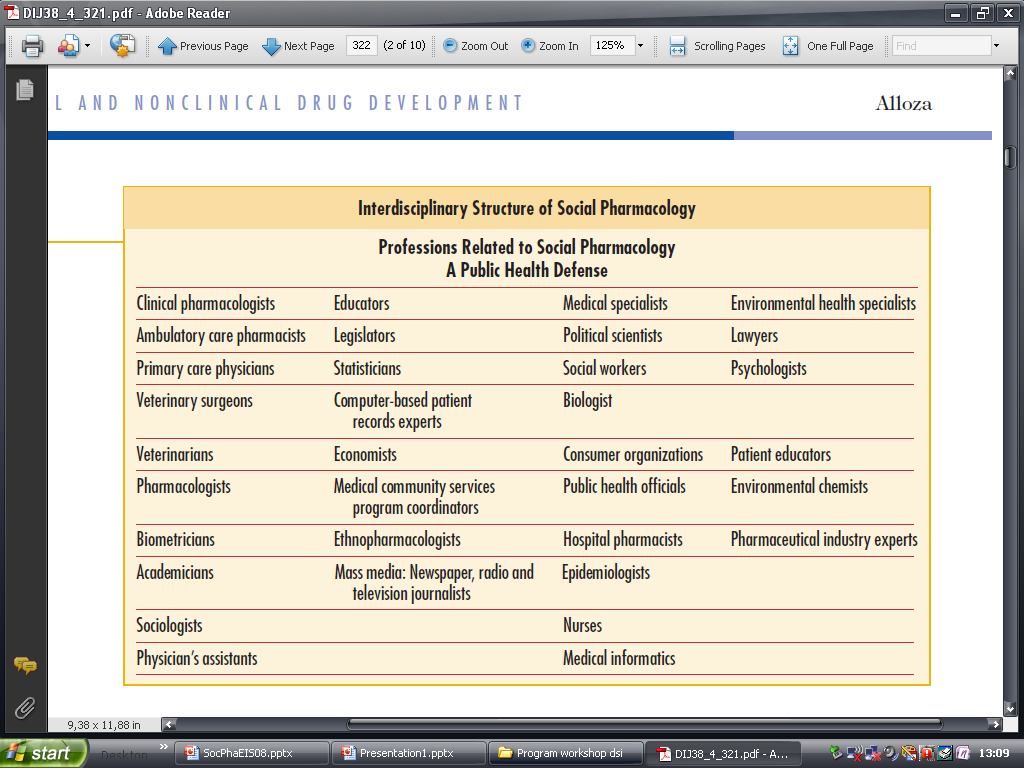 9/13/2012
FKMSocPhaEIS09
7
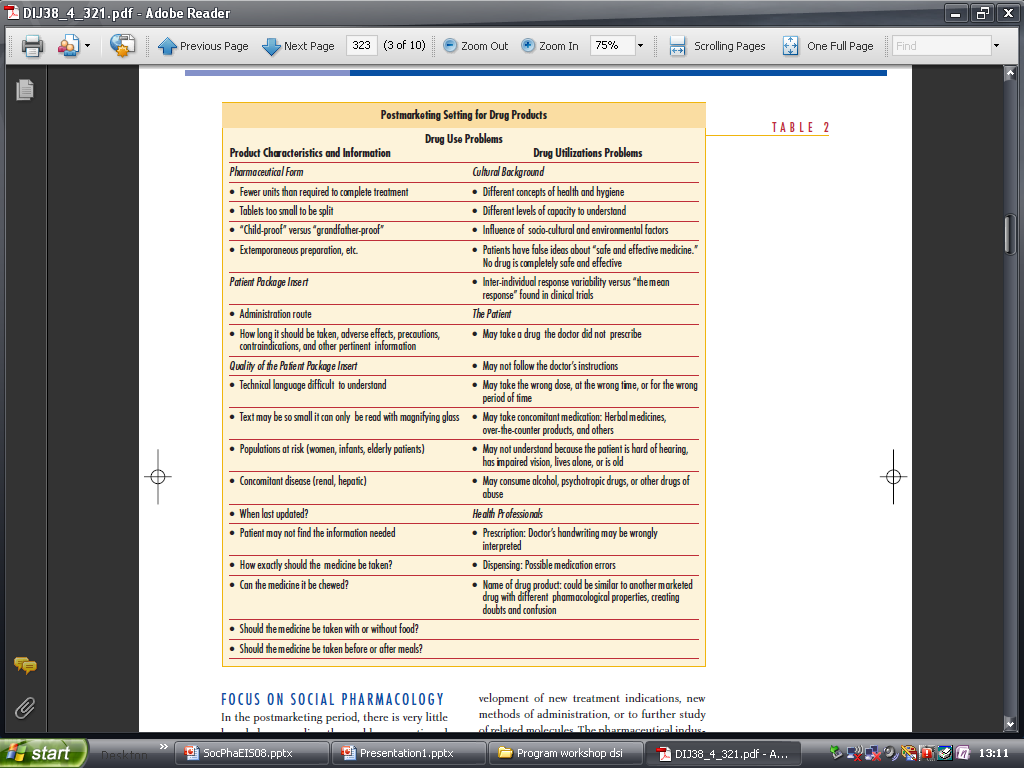 9/13/2012
FKMSocPhaEIS09
8
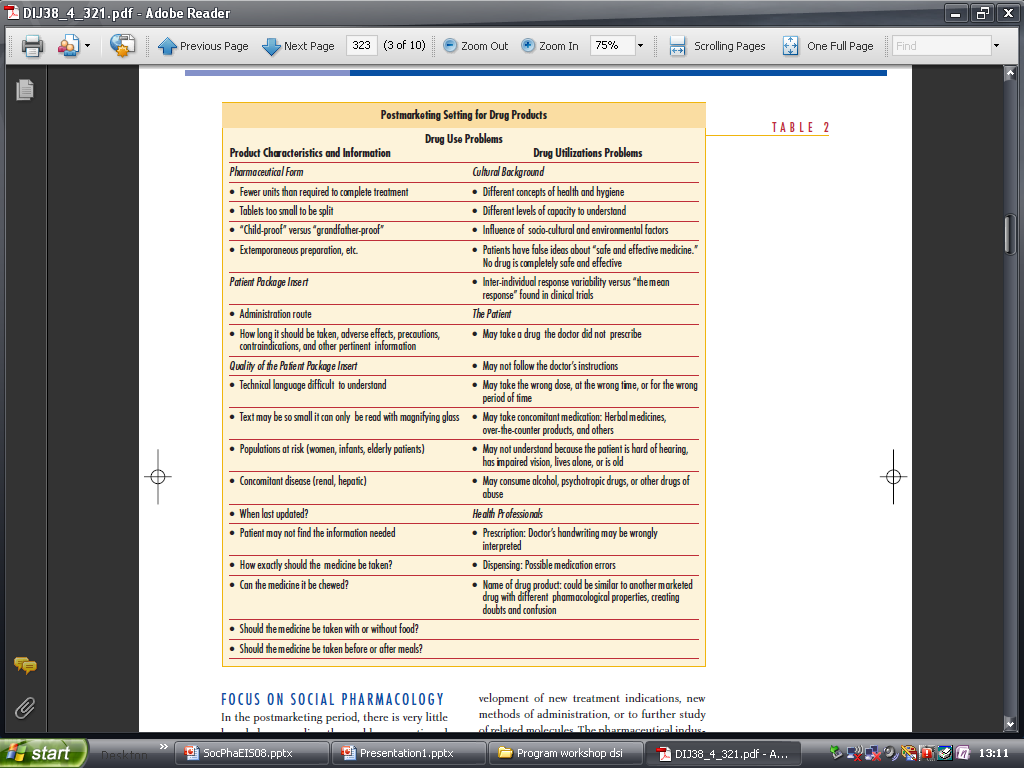 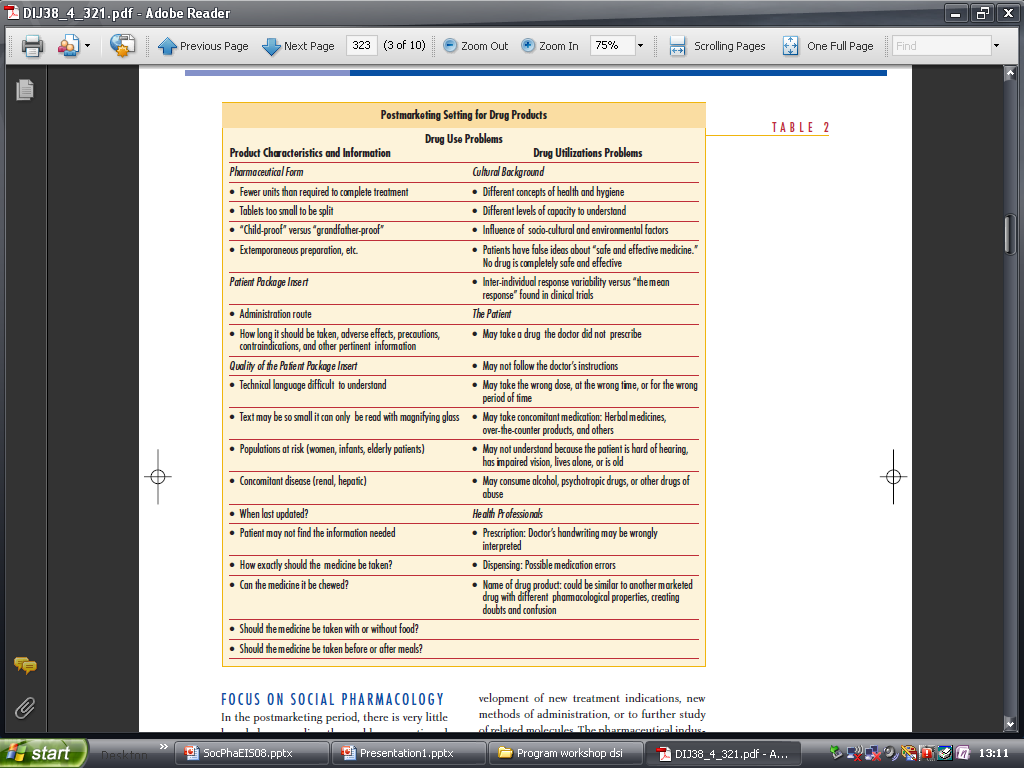 9/13/2012
FKMSocPhaEIS09
9
“ drug development is an ongoing process ; it does not stop because a drug is registered ; information about a drug is never complete “
                                      Lasagna , 1980
Medicine is 
a life long learning
9/13/2012
FKMSocPhaEIS09
10
Social Pharmacology (continued)
Pts.    ~  DRUG PRODUCT



. HEATH CARE PROFESIONAL
   . HEALTH ADMINISTRATION
     . PHARMACEUTICAL INDUSTRY
        . SOCIETY
9/13/2012
FKMSocPhaEIS09
11
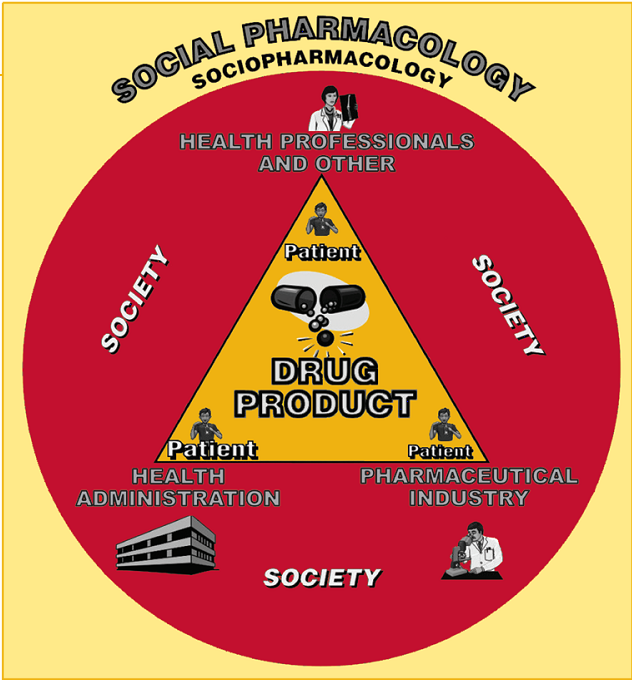 9/13/2012
FKMSocPhaEIS09
12
Social Pharmacology in Focus
Rational Drug Therapy
 Contraception
 Immunopharmacology
 Antibiotics
 Psychoactive
 Traditional Medicine
 Drug Management
 Pharmacoeconomy
9/13/2012
FKMSocPhaEIS09
13
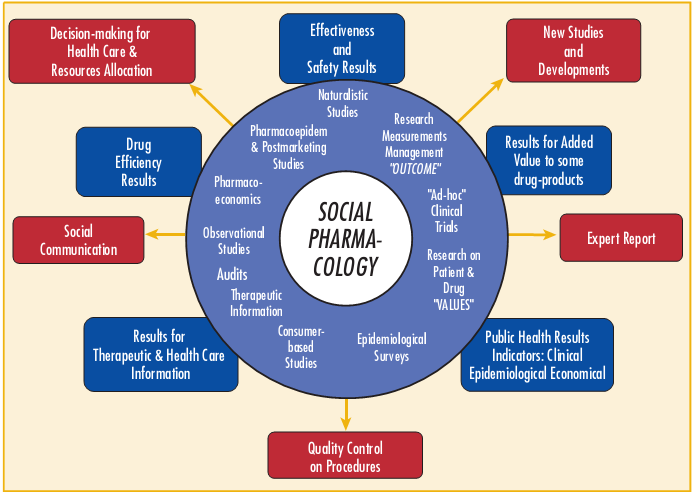 9/13/2012
FKMSocPhaEIS09
14
THANK YOU
9/13/2012
FKMSocPhaEIS09
15